«Современные педагогические технологии на уроках русского языка и литературы.  Технология критического мышления»
Учитель русского языка и литературы
Самсонова З.М.
МБОУ СОШ №12 им.И.Г.Остапенко 
с.Глафировка 

 2022
«Критическое мышление
 возникает тогда, когда учащиеся
 начинают заниматься какой-либо
 проблемой». 
                                      Джон Дьюи
Слово критическое происходит от
   двух греческих слов kritike −искусство
   судить и kriterion −средство для суждения.    Цель технологии
   развития критического мышления 
   −развитие мыслительных навыков,
   которые необходимы учащимся в 
    дальнейшей жизни. 
   Критическое мышление─это умение 
   логически мыслить и аргументировать.
Базовая модель технологии состоит из трёх этапов:
Первая стадия – вызов. Её присутствие на каждом уроке обязательно. Эта стадия позволяет:
Актуализировать и обобщить имеющиеся у учащегося знания по данной теме или проблеме;
Вызвать устойчивый интерес к изучаемой теме, мотивировать учащегося к учебной деятельности;
Сформулировать вопросы, на которые хотелось бы получить ответы;
Приёмы  стадии «вызов»
Мозговой штурм
Цель − активизация имеющихся знаний на стадии вызова.
Мозговой штурм − метод по вырабатыванию множества идей на заданную тему, способствует воспитанию творческой личности.
1 этап − учащимся предлагается подумать и записать всё, что они знают или думают по данной теме.
2 этап − учащиеся обмениваются информацией.
Примеры использования приёма
Урок русской литературы в  9 классе.
 Тема: Изучение творчества В.В.Маяковского 
    развивающая: развитие критического мышления посредством осмысления поэтического текста
1.Чтение стихотворения «А вы могли бы?».
Вопросы после первого прочтения
-  Поняли ли вы, о чем это стихотворение?
 Какое впечатление оно на вас произвело? (Чаще всего стихотворение оказывается непонятным , а то,  что непонятно отторгается).
 И наша задача сделать Маяковского понятным ученикам.
Примеры использования приёма
Урок русского языка в 6-м классе.
Тема: Глагол как часть речи.
Применяемая технология: “Развитие критического мышления через чтение и письмо”.
Формы работы: индивидуальная работа учащихся на уроке; работа в парах и группах; фронтальная
Приемы: “инсерт”; кластер.
Кластер («гроздь»)
Кластер −выделение основных смысловых
 частей текста  и  схематическое
 их оформление в определённом порядке в
 виде грозди.
Кластер− графический приём систематизации
 материала. В центре − тема, а вокруг неё
 крупные смысловые части.
  Задачей работы с кластером является не
 только систематизация материала, но и
 установление причинно-следственных связей
 между «гроздями».
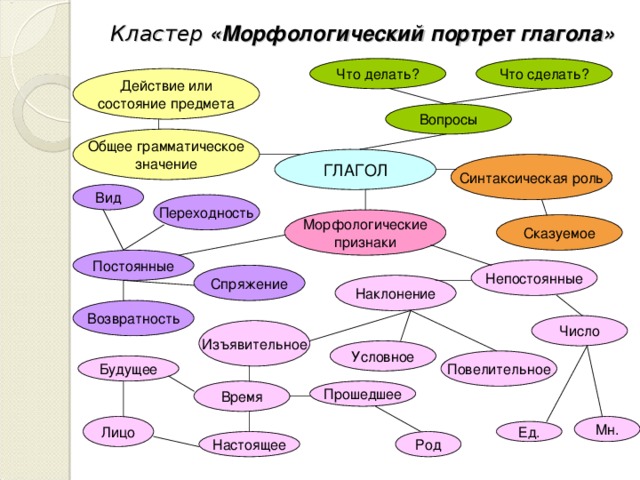 Вторая стадия-осмысление
Цели:  
а) организация активного восприятия текста; 
 б) направление усилий на отслеживание степени
 понимания текста;
 в) создание условий для самостоятельного
 соотнесения учащимися своих прежних знаний с
 новой информацией, содержащейся в тексте.
Приёмы стадии осмысления:
  «Двузначный дневник», Ромашка Блума,
  «Бортовой журнал», диаграмма Венна, «Инсерт»,
  «Толстые и тонкие вопросы», «Фишбоун»
Приём «Инсерт»
(пометки на полях)
На стадии осмысления происходит
непосредственная  работа с текстом − чтение, 
сопровождающееся действиями учащегося: маркировкой с использованием значков «√», «+», «−», «?» (по мере чтения ставятся на полях справа)
Данный приём требует от учащегося активного и внимательного чтения.
Использование маркировочных знаков позволяет соотносить новую информацию с имеющимися представлениями.
Приём «Толстые и тонкие вопросы
на стадии вызова − это вопросы до изучения темы; 
 на стадии осмысления − вопросы во время чтения, слушания;
 на стадии рефлексии − демонстрация понимания пройденного.
Толстые и тонкие вопросы могут быть оформлены в виде таблицы. В ходе работы с таблицей в левую колонку записывают вопросы, требующие простого, односложного ответа. В правой колонке − вопросы, требующие подробного, развёрнутого ответа. 
Работа по вопросам ведётся в несколько этапов.
Приём «Толстые и тонкие вопросы»
Третья стадия− Рефлексия
Рефлексия в переводе с латинского языка означает 
         «обращение назад». В современной педагогике под
           рефлексией понимают самоанализ деятельности 
           и её результатов.
      Цели:  а) обеспечить закрепление полученных знаний;
       б) вернуть учащихся к первоначальным записям и
       предположениям, внести изменения и дополнения;
       в) создать условия для самостоятельной систематизации
       нового материала;
     г) установить связи и причинно-следственные отношения
     в новой информации;
     д) способствовать самовыражению обучаемых, 
     проявлению эмоций по поводу нового знания;
     е) организовать исследовательскую практическую
 деятельность учащихся с  использованием новой информации
Приёмы стадии «Рефлексия»
Приём «Написание синквейна»
Синквейн − самая лёгкая по алгоритму форма
   стихотворений. Это стихотворение, состоящее из 
  пяти строк, которое пишется по определённым правилам.
правилам.
Примеры «Писем с дырками»
Отметьте тот ряд, в котором все глаголы имеют в окончании «И»:
а) бор…шься, пиш…шь, пил…шь, стро…шь;
б) держ…шь, слыш…шь, гон…шь, возмуща… шься;
в) кле… шь, верт…шь, месс…шь, леч…шь.
Приём “Верные и неверные утверждения”
Проверка достоверности выдвинутых на стадии вызова гипотез;
развитие способности к прогнозированию и анализу понятий (познавательные, регулятивные УУД)

А сейчас давайте проверим, насколько хорошо вы знакомы с глаголом
Глагол – это самостоятельная часть речи? (да)
Глагол отвечает на вопрос: какой? чей? (нет)
Глагол обозначает действие предмета? (да)
Глагол изменяется по времени? (да)
Глагол изменяется по падежам? (нет)
Не с глаголом всегда пишутся отдельно? (нет)
Глагол не изменяется по родам в прошедшем времени? (нет)
Глагол в предложении является сказуемым? (да)
Глагол имеет три спряжения? (да)
Глагол имеет только вида совершенный вид? (нет)
Успехов, уважаемые коллеги!